Hladký průběh komunikace mezi zdravotníkem a pacientem
ZDRAVOTNÍK ROZUMÍ SÁM SOBĚ - Dobré komunikační schopnosti spočívají ve schopnosti sdělovat informace jasně a jednoduše tak, aby byly správně pochopeny. (Zdravotník sám je klidný, emočně adekvátní, nezatěžuje konverzaci svými problémy.) a aplikovány. (Umí pacienta přesvědčit k plnění potřebných instrukcí, získat jeho důvěru.)
ZDRAVOTNÍK ROZUMÍ PACIENTOVI - Dobré komunikační schopnosti spočívají také ve schopnosti adaptovat se na nové situace, rozumět chování konkrétního pacienta, dosáhnout kompromisu, vyhýbat se konfliktům a v případě, kdy nastanou, je umět řešit. Velká část dobré komunikace je o empatii a schopnosti rozumět tomu, jak pacient interpretuje naše slova a chování. Komunikace je obousměrná, je tedy zásadní umět i dobře naslouchat.
ZDRAVOTNÍK DOBŘE ROZUMÍ SVÉMU OBORU – PŘEDMĚTU KONVERZACE
2. Pacient
To jaký je Pacient člověk i všechny okolnosti jeho života, to vše  ovlivňuje naše setkání
pACIENT
SÁM PACIENT
JEHO ŽIVOTNÍ OKOLNOSTI
VĚK
POHLAVÍ
DUŠEVNÍ A FYZICKÉ ZDRAVÍ
IQ A VZDĚLÁNÍ
OSOBNOST 
MOTIVACE K LÉČBĚ ČI SPOLUPRÁCI SE ZDRAVOTNÍKEM
AKTUÁLNÍ NÁLADA
ŽIVOTNÍ ZKUŠENOSTI
RODINNÁ SITUACE
SÍŤ SOCIÁLNÍCH VZTAHŮ
SOCIÁLNÍ STATUS 
FINANČNÍ SITUACE
Možné reakce pacienta, je-li pod tlakem
Zbožňující následování, submisivita, závislost
Pasivita
Aktivní spolupráce
Asertivita
Pasivní agrese, 	manipulace
Otevřená agrese
Poruchy osobnosti (jsou-li rysy jemnější, nejedná se o poruchu,  ale typ osobnosti)
Za poruchu osobnosti lékaři označují soubor trvalých povahových odchylek, které vytvářejí nevyváženou a „nenormální“ osobnost. U té jsou některé vlastnosti příliš zdůrazněny a jiné naopak ustupují do pozadí. A jelikož jsou tyto složky přímou součástí pacientovy osobnosti, nevnímá je daný člověk jako poruchové. Problém naopak vidí ve svém okolí.
Kvůli stereotypním způsobům chování a reagování na různé podněty mají lidé s poruchou osobnosti problém vyrovnat se složitým situacím. Postižení jedinci se navíc hůře zařazují do společnosti a mají problém s vytvářením a udržováním mezilidských vztahů. Poruchy osobnosti se rozvíjejí během dospívání a přetrvávají po celý život.
HISTRIÓNSKÁ PORUCHA OSOBNOSTI
Lidé trpící histriónskou poruchou se zpravidla chovají teatrálně a neustále vyhledávají okamžiky, kdy mohou být středem pozornosti. Tito jedinci se nadměrně soustředí na to, jak působí na druhé. Jsou přesvědčeni o tom, že si jich druzí budou vážit jen v případě, že budou zábavní a přitažliví. Soustředí se proto na fyzickou přitažlivost a jsou neustále nespokojení s tím, jak vypadají. Mívají tendenci k sexuálnímu svádění, ale bývají často frigidní. Vyjadřují přehnaně emoce, ačkoli je prožívají jen mělce.
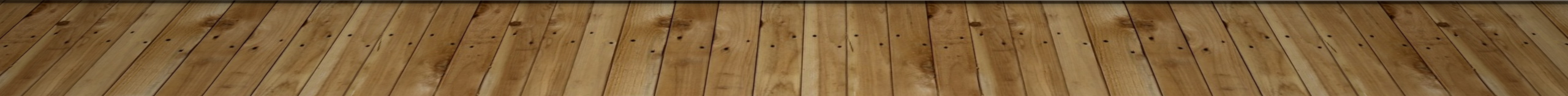 Impulzivní porucha osobnosti
Pacienti mají nutkání jednat neuváženě a nepředvídatelně. Často se dostávají do konfliktu s ostatními, zejména pokud je někdo kritizuje. Jsou náchylní k výbuchům zlosti a agresivity.
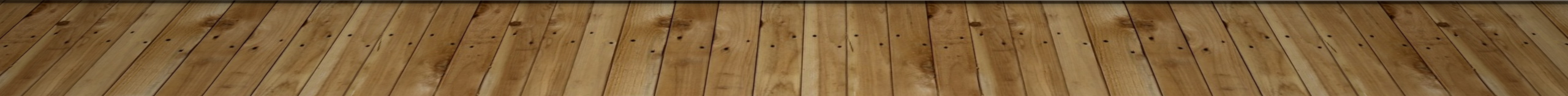 Hraniční Porucha osobnosti
Jedinci se v sobě nevyznají a nemají jasně určené hranice mezi sebou a okolím. Navazují velmi intenzivní vztahy, které jsou vzápětí schopní úplně zavrhnout. Zároveň mají strach z opuštění, opakovaně tak vyhrožují sebepoškozením a dopouštějí se demonstrativních pokusů o sebevraždu.
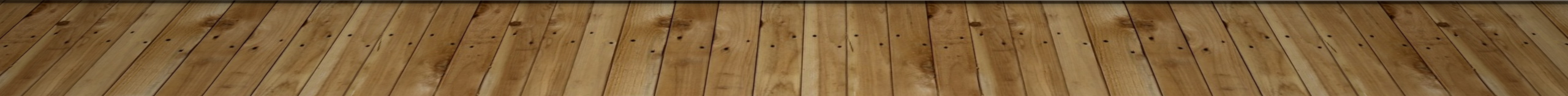 NARCISTICKÁ PORUCHA OSOBNOSTI
Narcistická porucha se projevuje přehnaným pocitem vlastní důležitosti, a to i navzdory vnitřní nejistoty. Jedinci, kteří se s touto poruchou potýkají, věří ve vlastní výjimečnost a také v to, že je dokáží pochopit jen jiní výjimeční jedinci. Pacienti potřebují neustálý obdiv, chovají se arogantně a od ostatních očekávají předností zacházení. Jedná se o lidi, kterým chybí empatie a nestydí se využívat ostatní ke svému prospěchu.
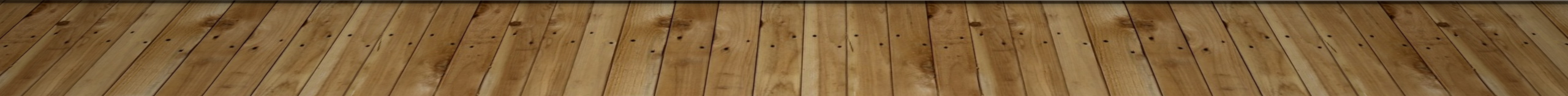 DISOCIÁLNÍ PORUCHA OSOBNOSTI
Tato porucha je typická pro kriminální recidivisty, kteří tvoří její naprostou většinu. Typicky se jedná o lidi, kteří jsou necitliví ke druhým, nezodpovědní a reagují agresivně. Nerespektují sociální normy a nemají pocit viny. Naopak ji svádějí na ostatní. Pacienti snadno navazují vztahy, nejsou ale schopni je dlouhodobě udržet, neumí se také poučit z vlastních chyb.
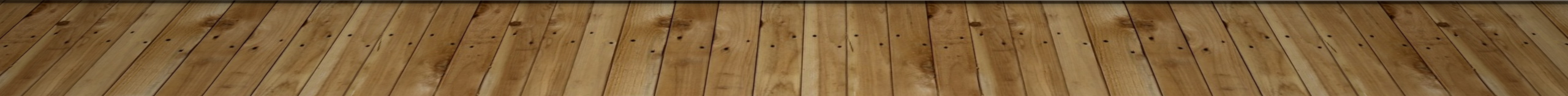 SCHIZOIDNÍ PORUCHA OSOBNOSTI
Tato porucha je charakteristická distancováním se od citových a sociálních kontaktů. Jedinci, kteří jí trpí dávají přednost samotě a fantazijním představám. Nejsou navíc schopní vyjadřovat své city a zažívat radost. Jsou přesvědčeni o tom, že vztahy nic nepřináší, a tak budou mnohem šťastnější jako samotáři. Mezi další příznaky patří:
Emoční chlad
Lhostejnost ke chvále a kritice
Uzavřenost
Malý zájem o sex
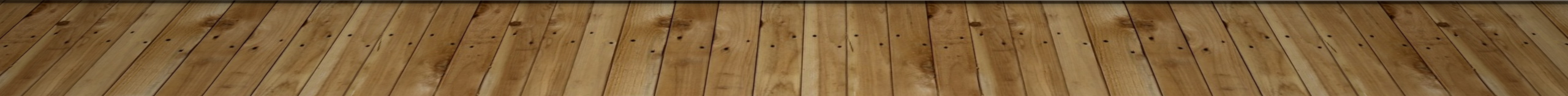 PARANOIDNÍ PORUCHA OSOBNOSTI
Jedinci, kteří se potýkají s paranoidní poruchou osobnosti bývají přehnaně vztahovační a mají pocit, že jim jejich okolí škodí. Přátelské chování překrucují a vykládají si ho jako negativní. Tito lidé bývají nedůvěřiví a svého partnera opakovaně podezřívají z nevěry.
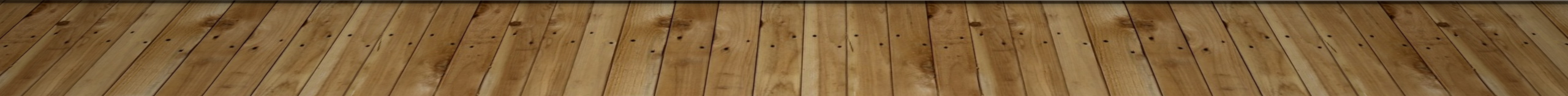 ANANKASTATICKÁ PORUCHA OSOBNOSTI
Anankastatická porucha se projevuje podobně jako obsedantně kompulzivní porucha, tedy nadměrnou opatrností, pořádkem a přísnými pravidly, která dotyčná osoba dodržuje. Na rozdíl od těch, kteří obsedantně kompulzivní poruchou trpí, jsou jedinci s anankastatickou poruchou na své vlastnosti pyšní. Mezi další příznaky patří:
Nadměrná svědomitost
Moralizování ostatních
Vtíravé myšlenky a nápady
Přehnaná organizace
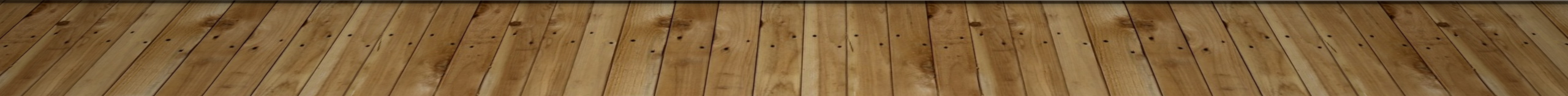 ZÁVISLÁ PORUCHA OSOBNOSTI
Jak už z názvu vyplývá, postižený pěstuje závislé vztahy, ponechává odpovědnost za důležitá životní rozhodnutí osobám, na nichž visí, a upozaďuje před nimi své vlastní potřeby. Téměř nic po těchto lidech nepožaduje, sám se cítí bezmocný a má pocit, že se bez pomoci jiných neobejd
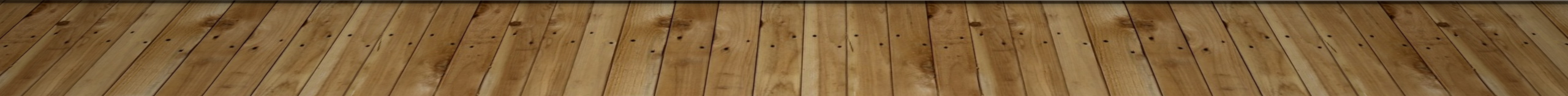